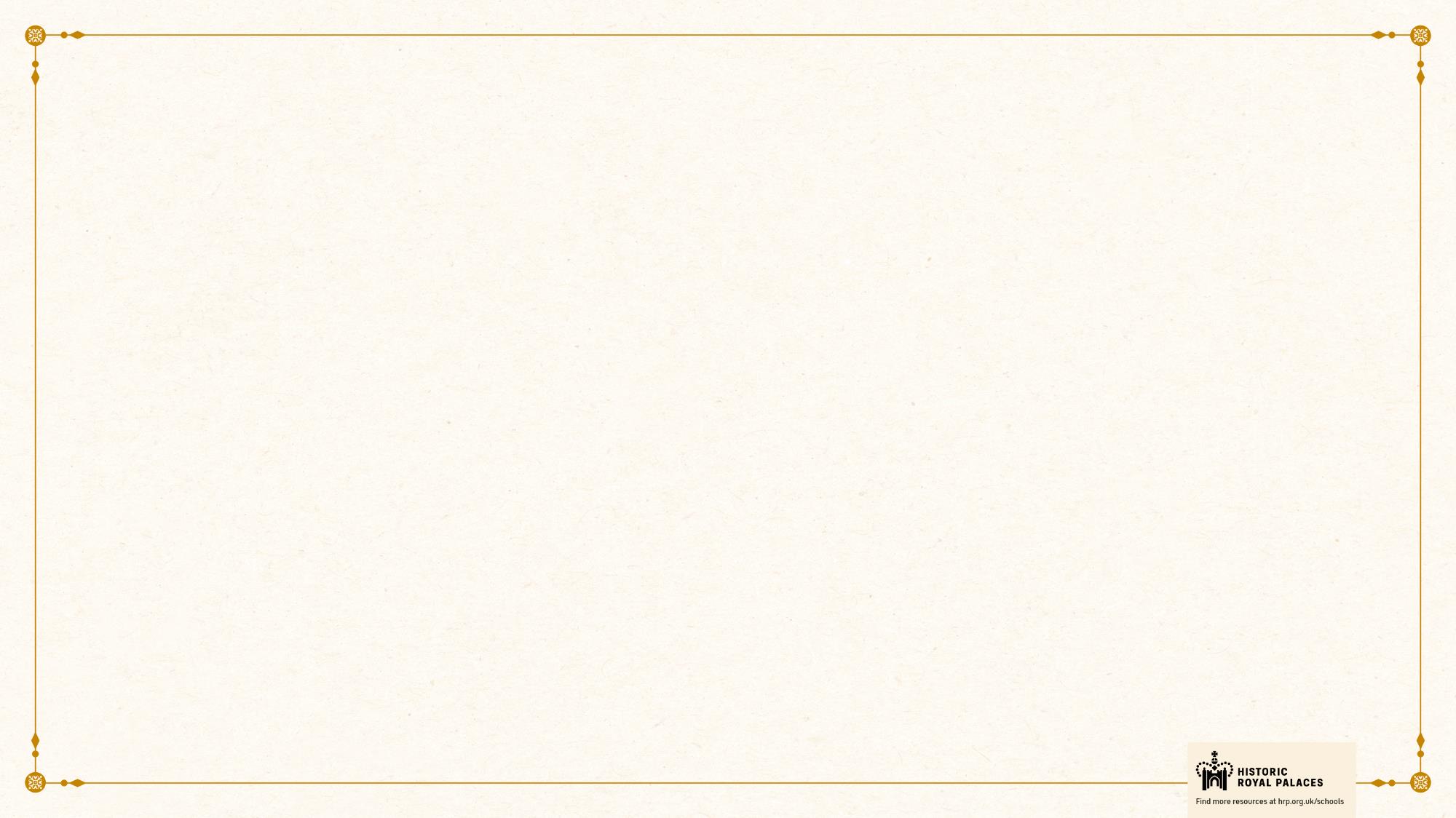 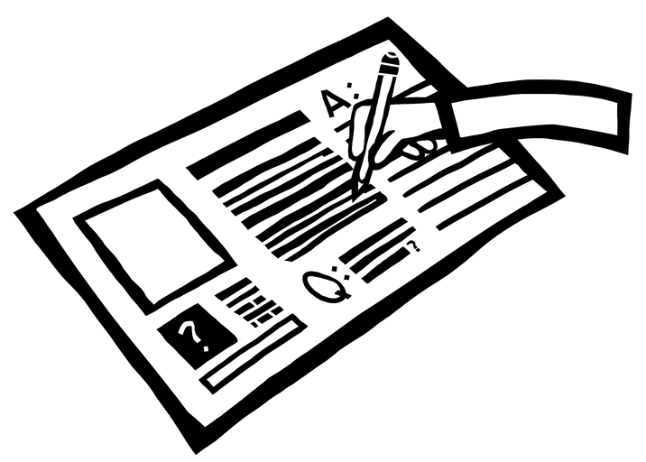 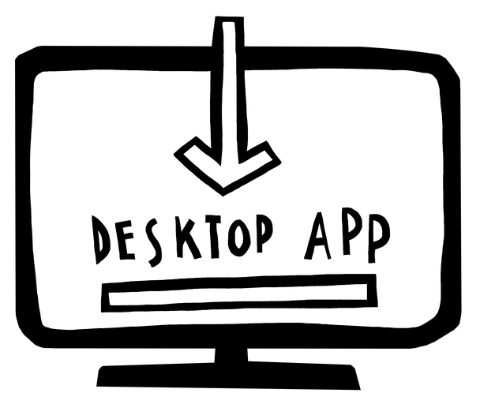 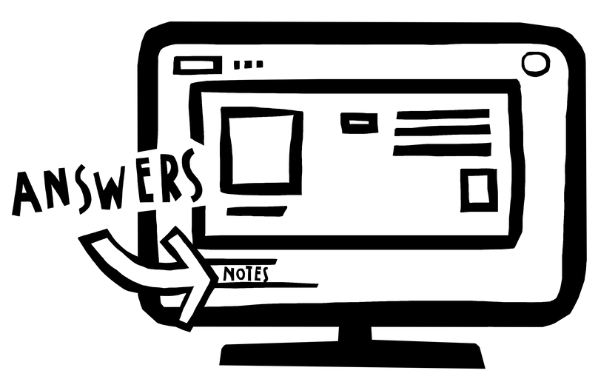 HOW TO USE - NOTES FOR TEACHERS
These resources from Historic Royal Palaces are multi-purpose. They are ready for you to tweak and use in your lessons.
For the best experience, download and open the file in the PowerPoint desktop app.
Answers are found under the slide. Click on the notes symbol at the bottom of the screen.
Delete text and images to make your own worksheets.
Disclaimer and Use Terms
We are the owner or the licensee of all intellectual property rights in these resources which are protected by copyright laws and treaties around the world. All such rights are reserved. These resources, and the content included within them, may be used by you for educational purposes only. This means that you may download the resources and use or share them solely in educational environments (including for home school lessons) or as part of homework. You may not share the resources other than for the above purposes and you must not use the resources, or any part of them, for any commercial purpose.
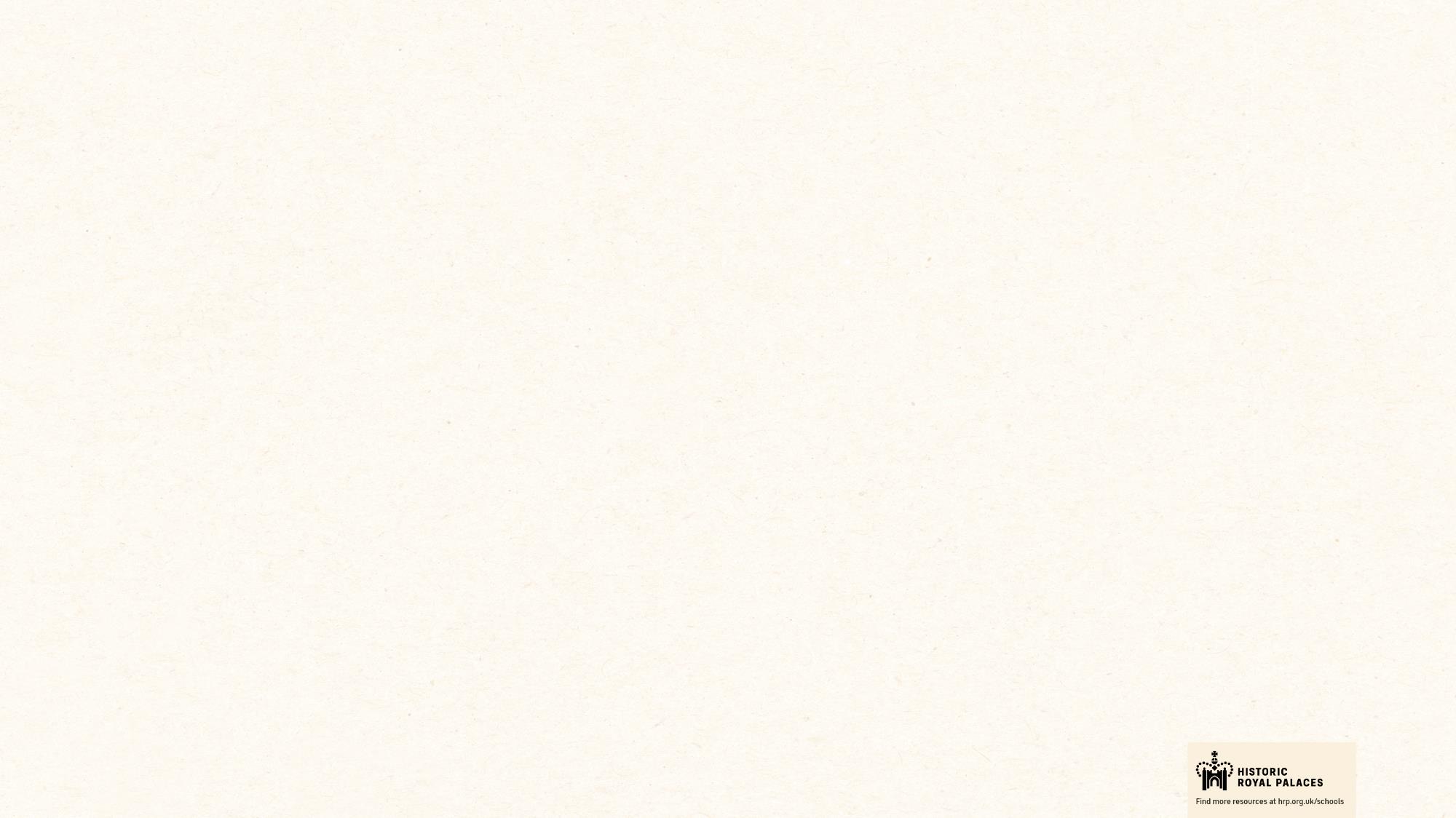 HILLSBOROUGH CASTLE | 1600-1790
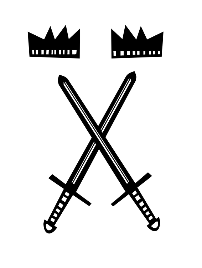 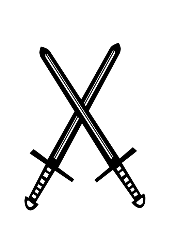 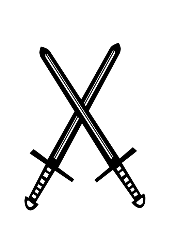 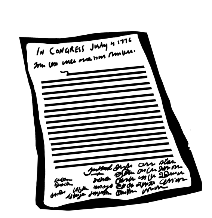 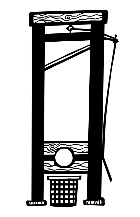 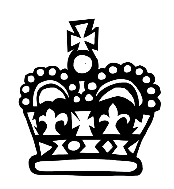 1660
1776
1641–52
1609
1789
1689–91
Restoration                    of Charles II
American Declaration of Independence
English Civil War & Irish Confederate War
The Plantation            of Ulster
The French  Revolution
Williamite War         in Ireland
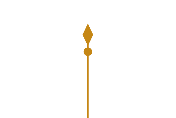 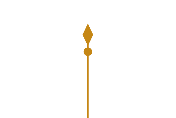 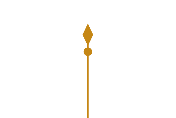 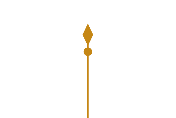 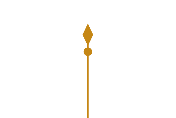 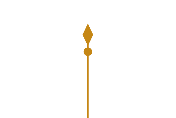 GLOBAL events
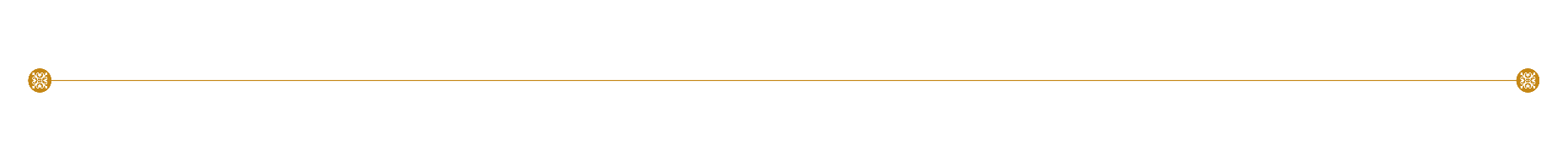 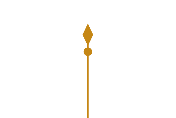 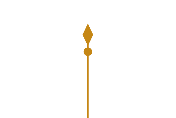 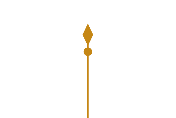 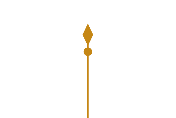 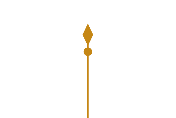 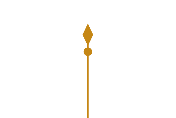 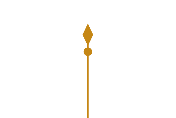 LOCAL events
1611
1690
1742
1573
1650s
1750s
1771
Hillsborough           Fort built
Moyses Hill       acquires land and settles in Ulster
Wills Hill begins work to improve Hillsborough village
Moyses Hill       arrives in          Ireland
William III camps at Hillsborough Fort before Battle of the Boyne
Wills Hill           builds      Hillsborough Castle
Benjamin Franklin       visits Hillsborough  Castle
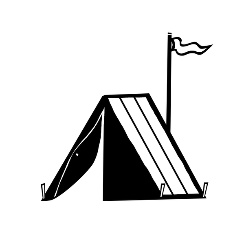 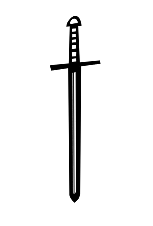 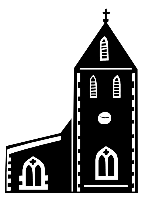 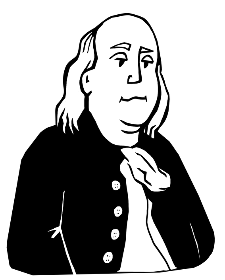 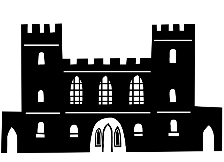 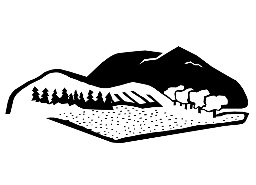 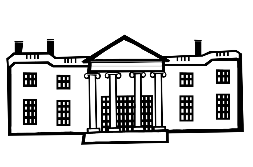 Not to scale
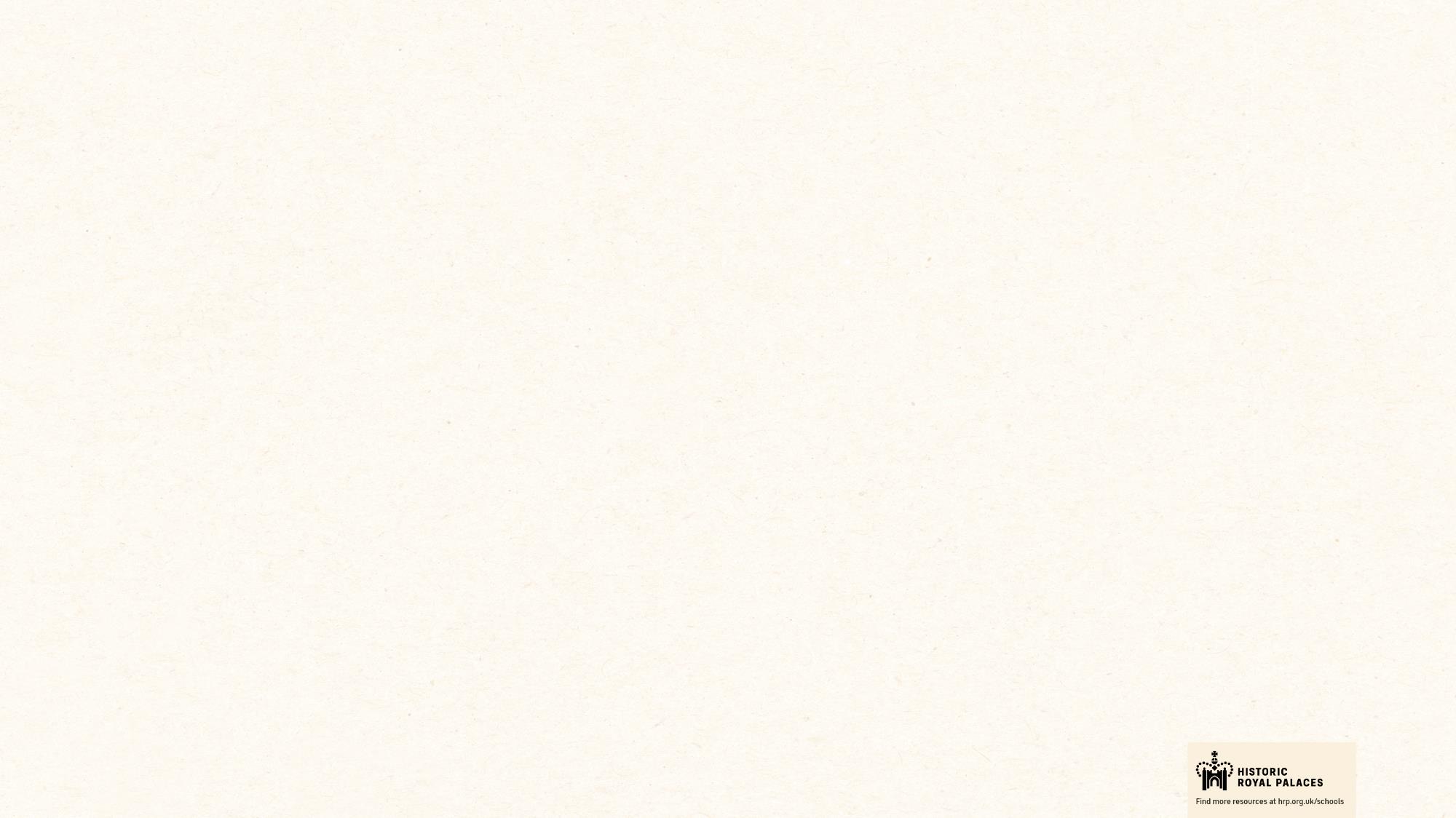 HILLSBOROUGH CASTLE | 1791–1934
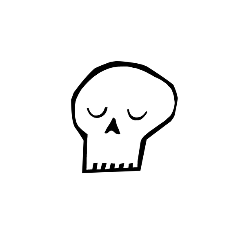 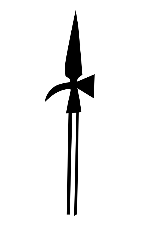 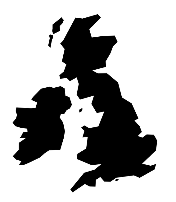 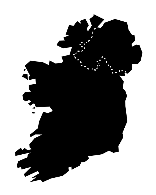 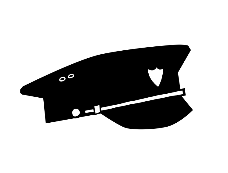 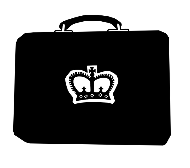 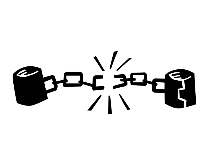 1807
1845
1914–18
1801
1798
1921
1922
The                           Slave                           Trade Bill
The Irish             Famine
World                    War I
The Act                           of Union
The                     Partition                         of Ireland
Role of Governor        of Northern         Ireland created
The United    Irishmen       Rebellion
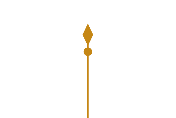 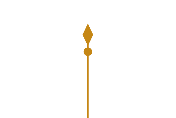 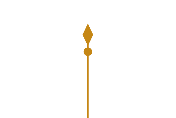 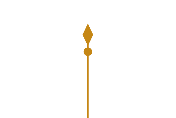 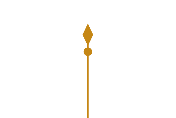 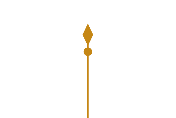 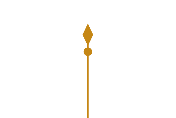 GLOBAL events
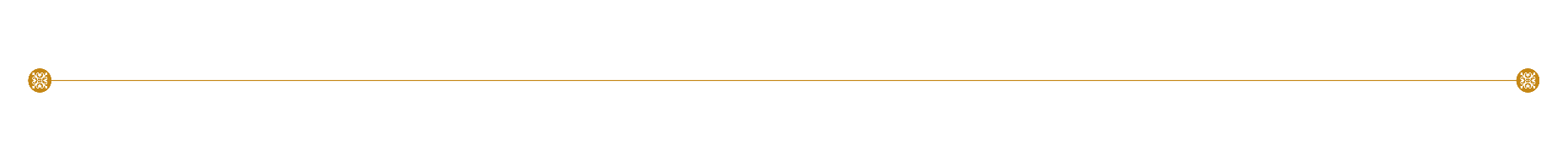 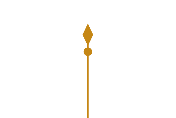 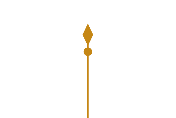 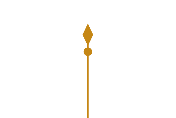 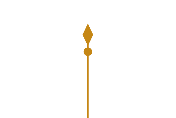 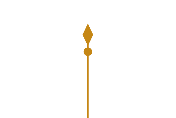 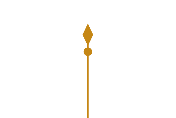 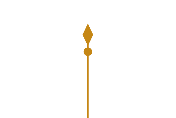 LOCAL events
1934
1925
1815
1844
1867
1800
1837
Earl of Hillsborough marries Lady Caroline Frances
Lord Arthur Hill serves at the         Battle of Waterloo
Ballroom           added to Hillsborough Castle
Lady Alice      marries                   Lord Kenlis
A fire                   breaks out at Hillsborough Castle
2nd Marquess of Downshire opposes Act of Union
Hillsborough    Castle is sold to the British Government
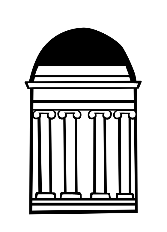 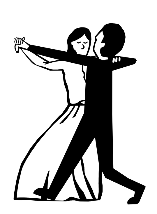 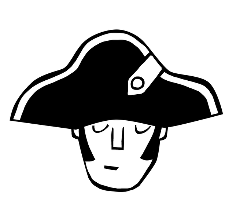 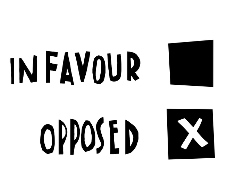 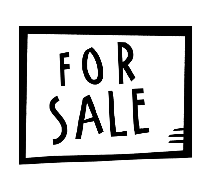 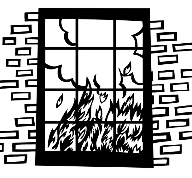 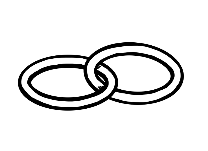 Not to scale
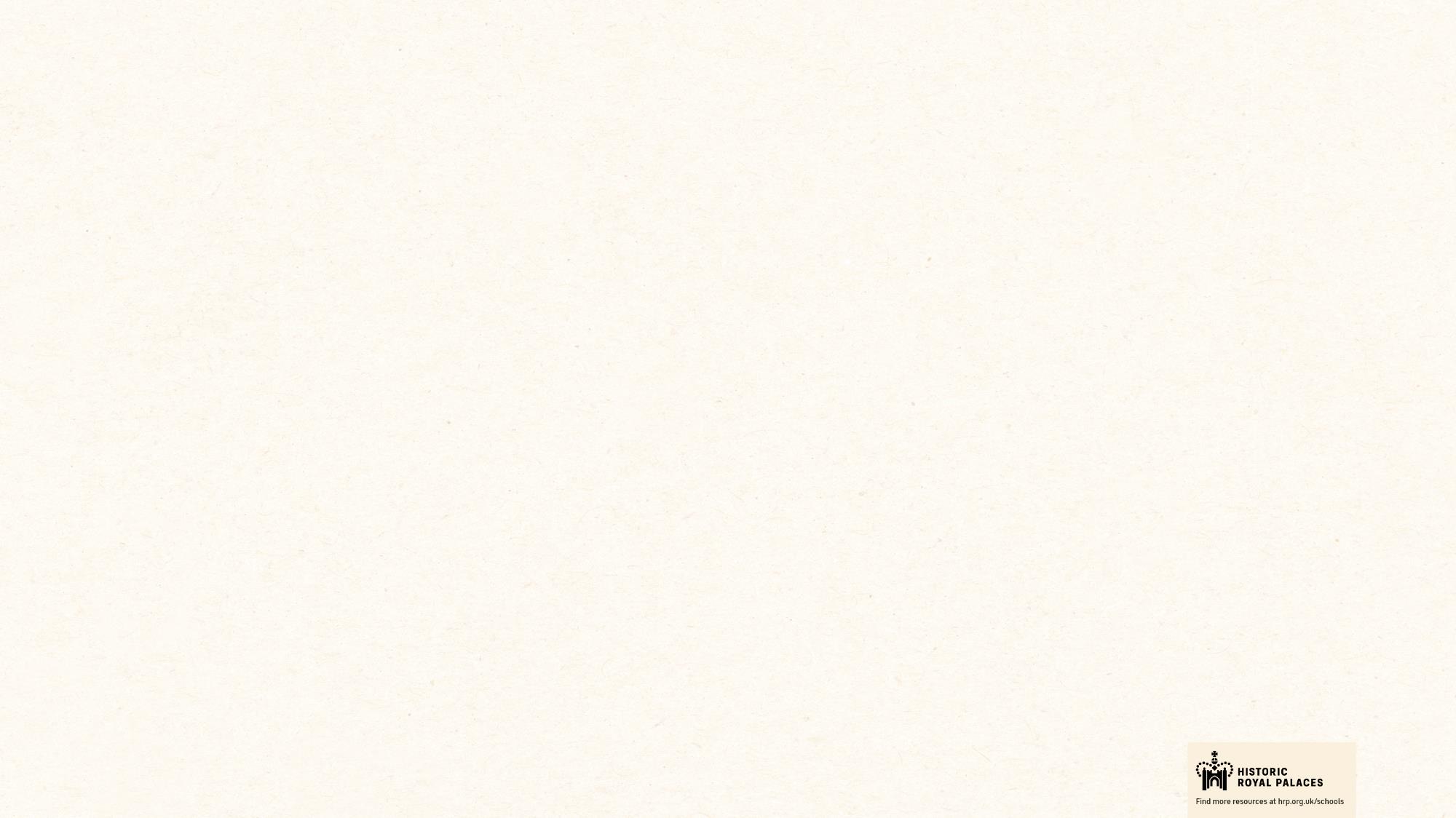 HILLSBOROUGH CASTLE | 1935–2022
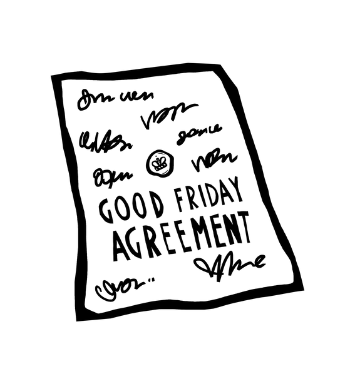 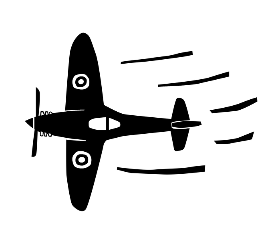 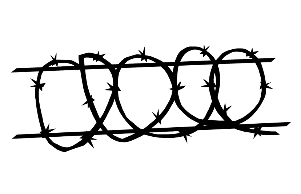 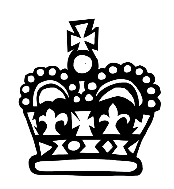 1960s
1998
1939
2022
Start of                        ‘The Troubles’
Good Friday Agreement signed
World War II     begins
Queen                 Elizabeth II dies
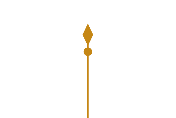 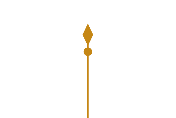 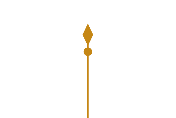 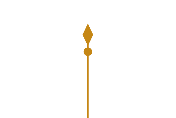 GLOBAL events
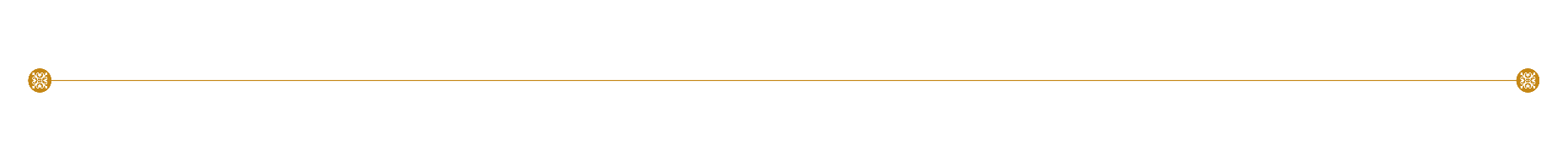 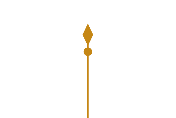 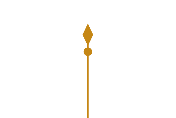 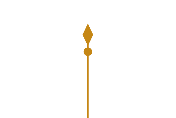 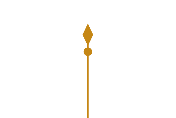 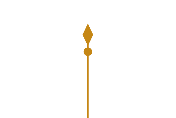 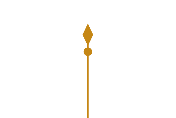 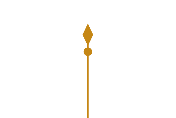 LOCAL events
2005
1953
1985
1998
2019
1940s
1972
Direct rule begins and role of Governor is abolished
Elizabeth II visits Hillsborough Castle after her Coronation
Anglo-Irish Agreement signed at Hillsborough Castle
Peace Process talks take place at Hillsborough Castle
Hillsborough      Castle opens              to the public
The Royal Family spend more time at Hillsborough Castle
Elizabeth II and Mary McAleese meet at Hillsborough Castle
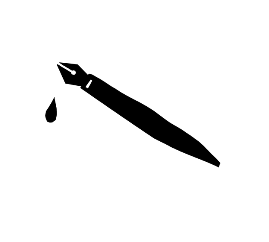 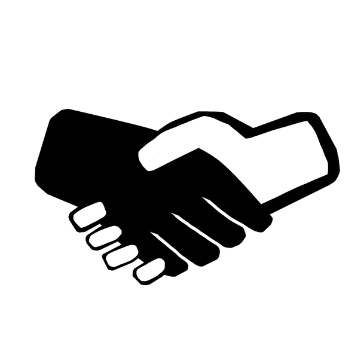 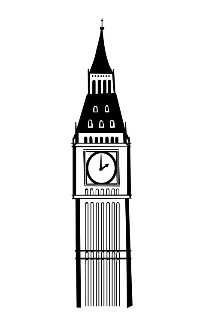 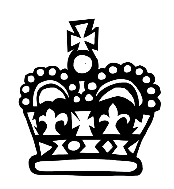 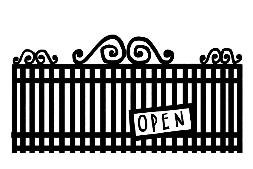 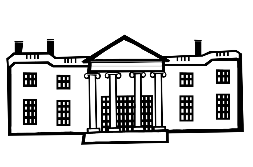 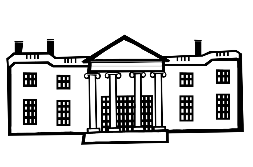 Not to scale